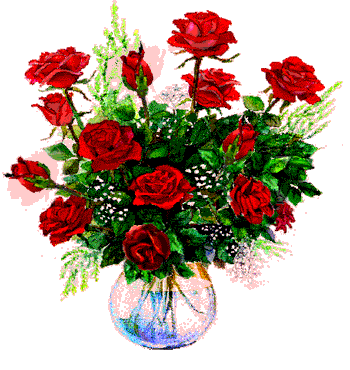 Welcome
MD.AMZAD HOSSAINAssistant Teacher Uttar Gobindapur Govt. Primary SchoolFeni Sadar,Feni.
Introduction
Subject:English
Class:Five
Lesson Unit:21-Life Is Beautiful!(But Maria……………quick learner)
Let’s Watch a video!
Today’s lesson
We can see many beautiful things in our life.
Look at the beautiful flowers!
beautiful
life
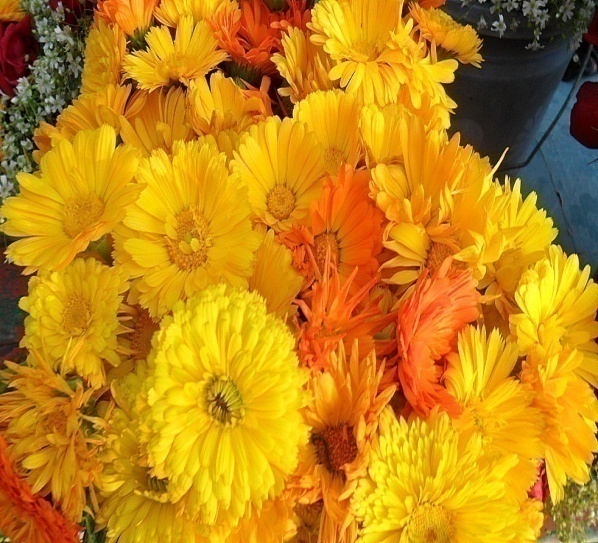 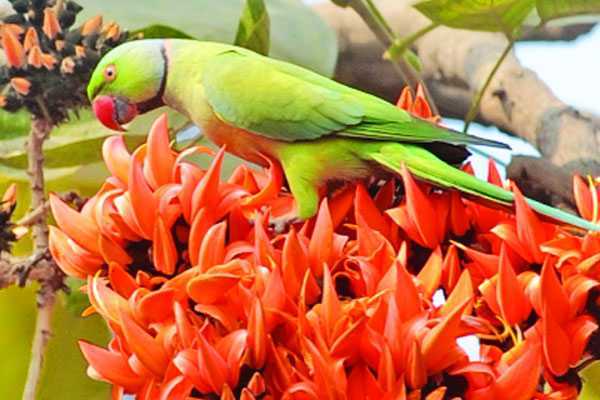 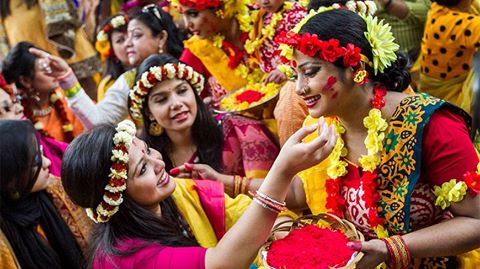 Life Is Beautiful!
is
Learning Outcomes
By the end of the lesson students will be able to-1) read the lesson with correct pronunciations.2) write the correct answer of the questions.3) write about “Braille”.
New
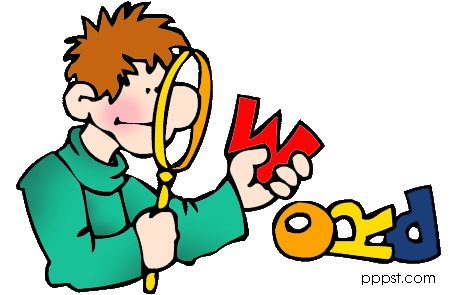 script
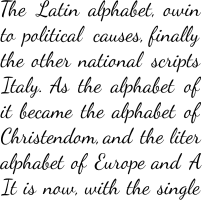 a piece of paper containing writing .
Braille
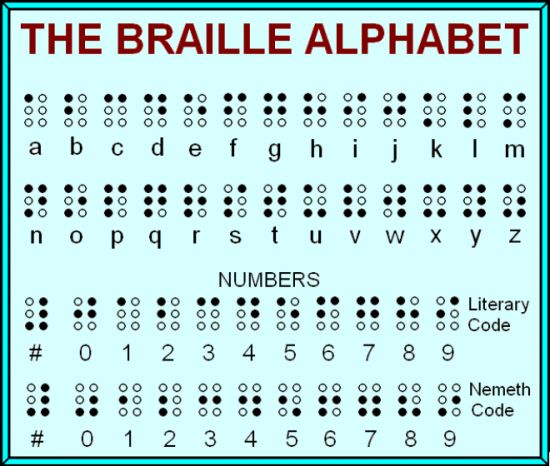 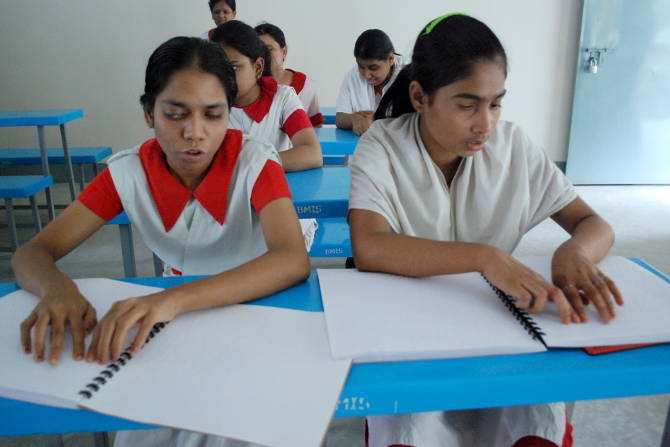 a kind of script written for visually impaired people.
Quick learner
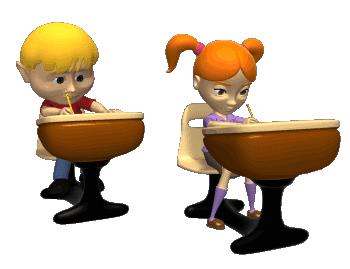 a student who learns anything quickly.
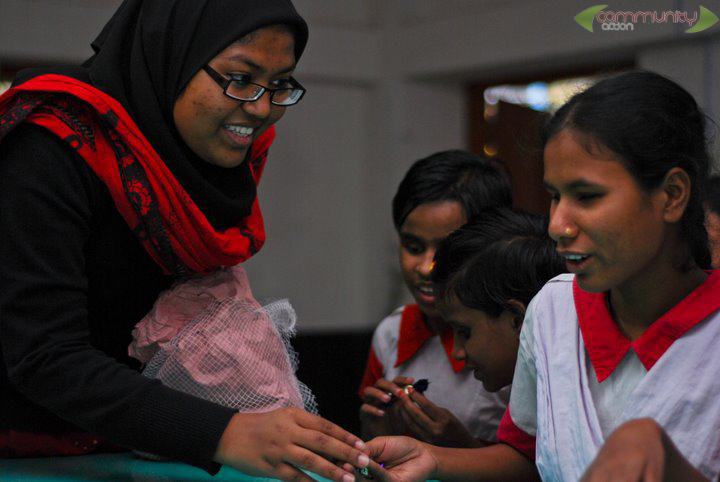 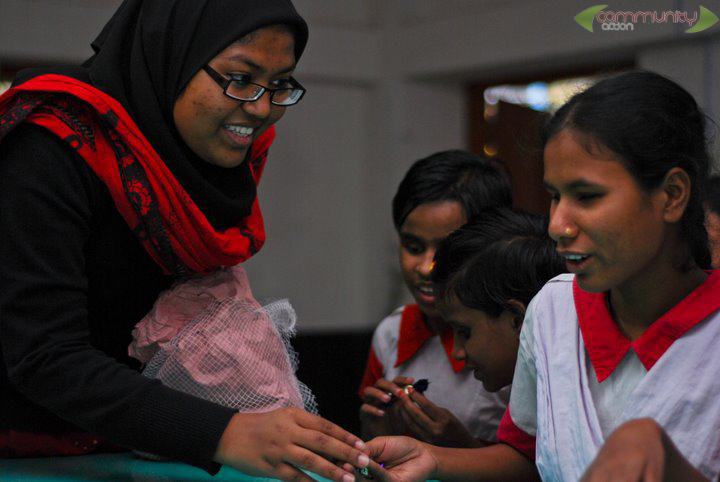 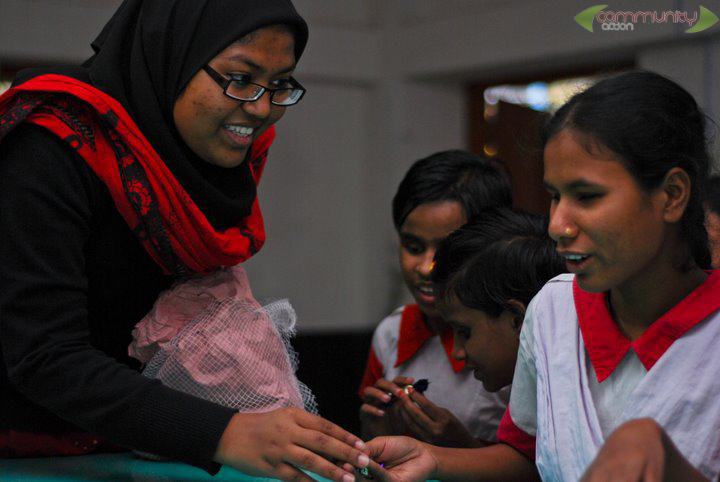 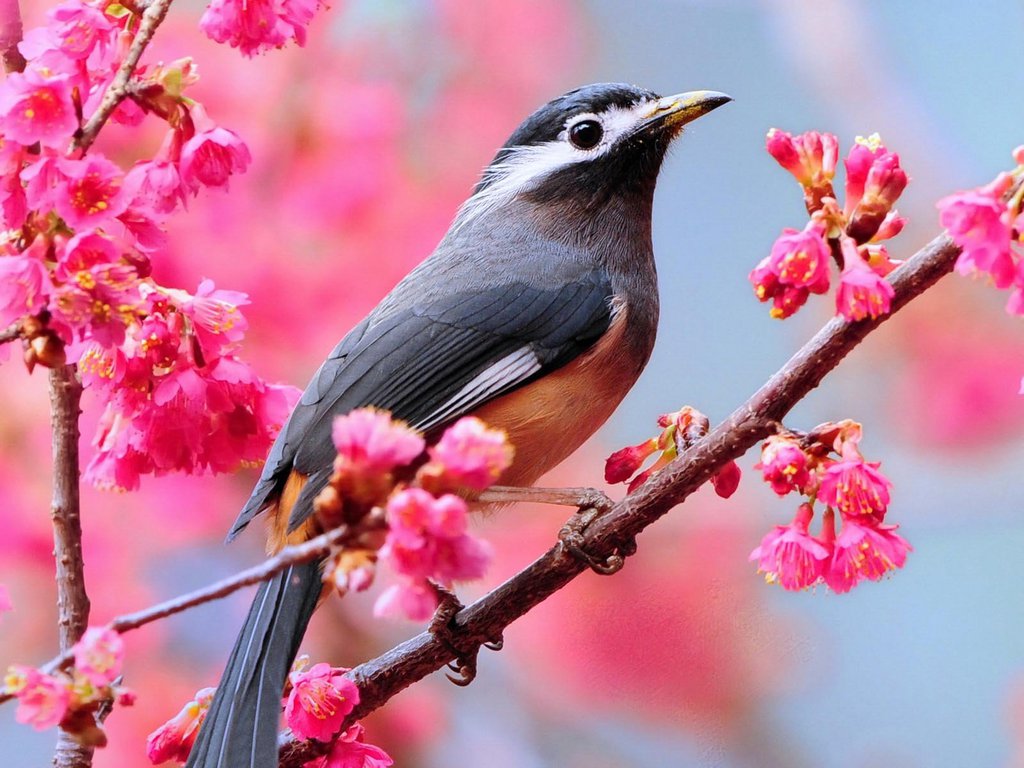 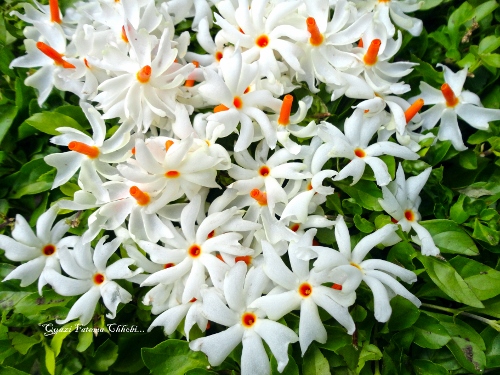 Maria can not see but hear the birds singing and smell the flowers.
She is happy.
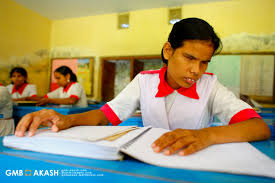 She goes to a school where she is learning to read using the braille.
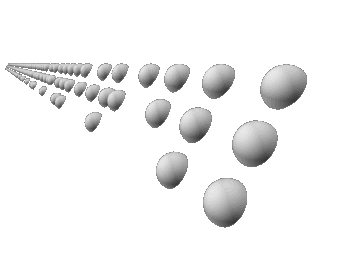 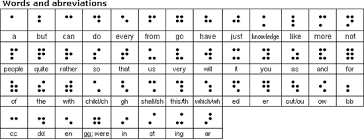 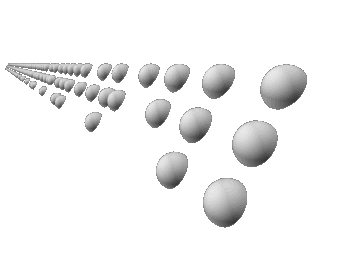 Braille is a kind of script in which words are written in a raised dots.
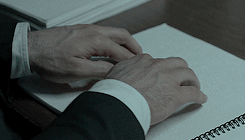 Visually impaired people read by touching it.
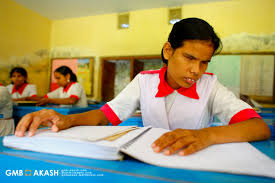 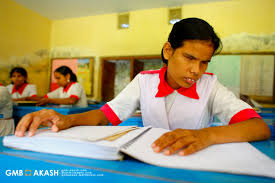 Maria is learning to read by touching the raised dots with her finger.
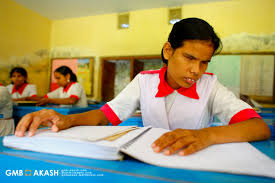 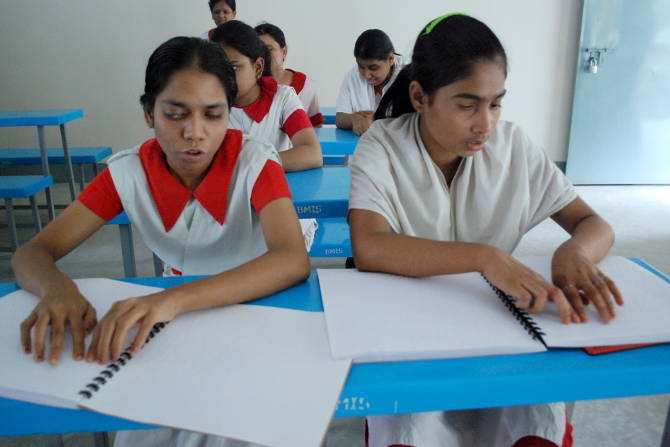 She loves to go to school.
She is a quick learner!
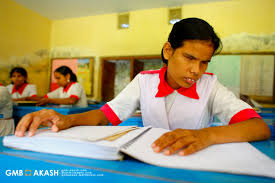 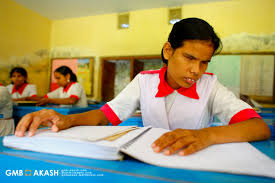 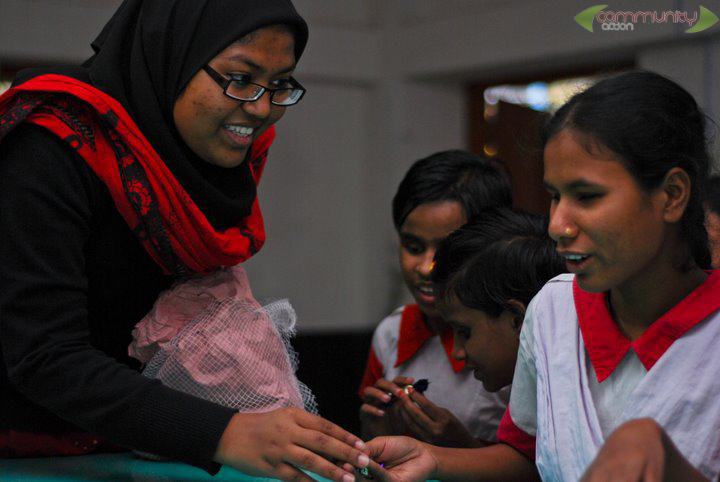 Maria’s teacher says,
Teacher’s reading
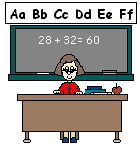 Life Is Beautiful-page 75
Student’s reading
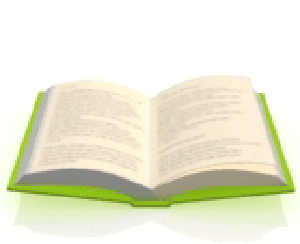 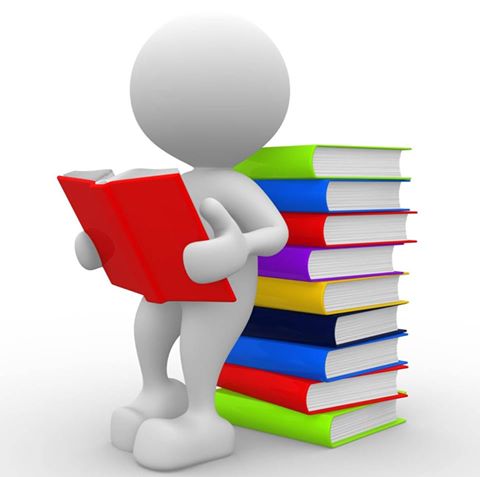 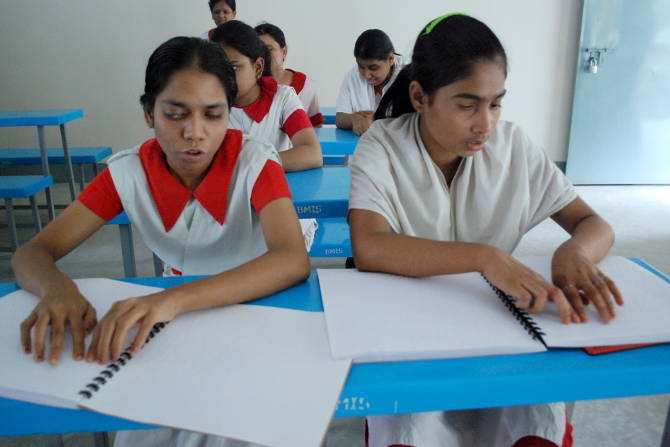 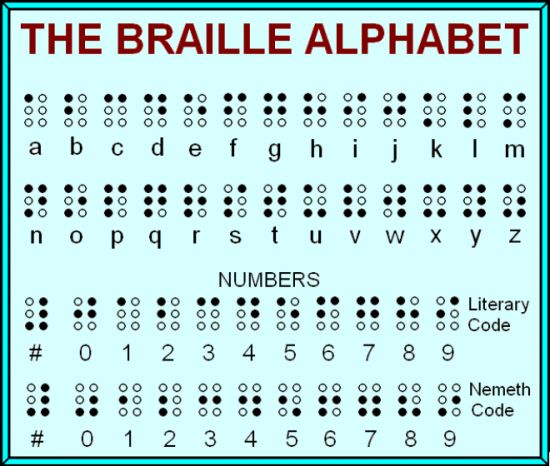 Group Work
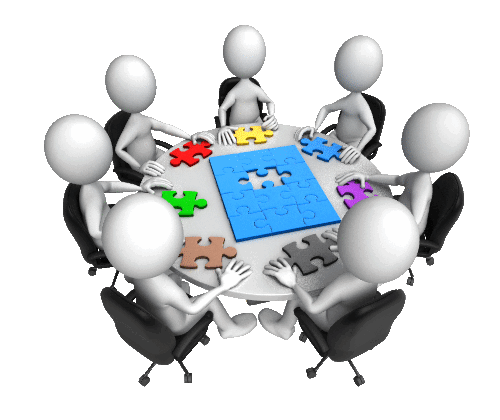 Write five sentences about “Braille”
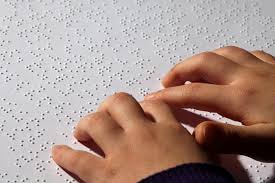 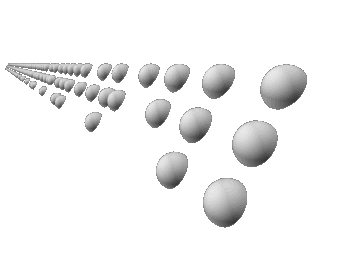 Write the correct answer:
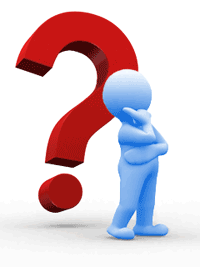 1 Maria can not see because she was-
(a)Born blind   (b) physically ill  (c)disappointed   (d) hopeless
2 Which organ does she use to read_________
(a) ear    (b) hand      (c) nose            (d) eye
3 What type of student is Maria?
(a) Slow learner (b) weak learner (c) strong learner (d) quick learner
4 Who does use the “Braille”
Dumb people                        (c) deaf people     
Physically impaired people (d) visually impaired people
Home
Work
How can you help a visually impaired people?
 Write  in five sentences
because she is visually impaired
Thanks!